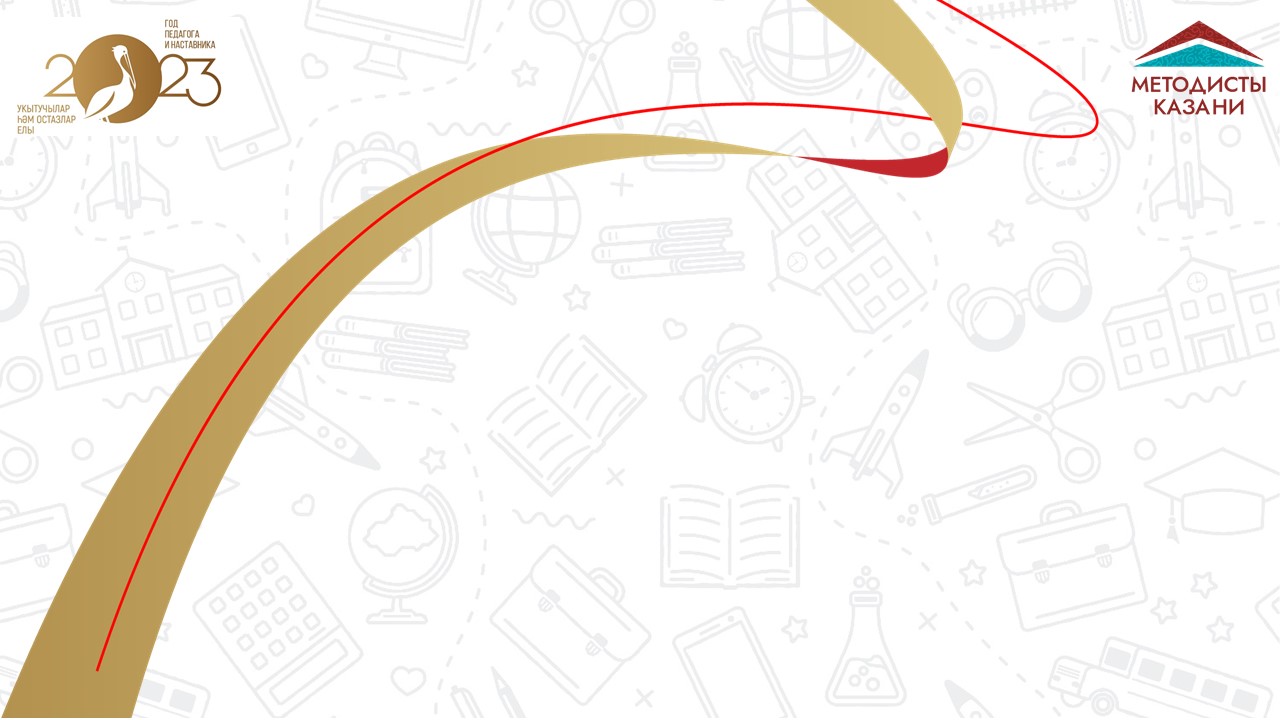 Модернизация системы аттестации в условиях нового федерального порядка (методические рекомендации)
И.А. Николаевская, методист 
по профессиональному  развитию педагогов
Информационно-методический отдел Управления образования ИКМО г.Казани
Деятельность куратора ОО по педагогической аттестацииорганизует проведение и методическое сопровождение (на уровне ОО)* ЗАЯВИТЕЛЬНОЙ АТТЕСТАЦИИ на квалификационную категорию (первую, высшую, педагог-наставник, педагог-методист). Аттестацию проводит аттестационная комиссия МОиН РТ- прием и регистрация в журнале заявлений на аттестацию;- проверка наличия наград, званий, дипломов проф.конкурсов (для льготы);- аудит аттестационных материалов педагога (портфолио, карта результативности);- подготовка экспертного заключения на аттестуемого;- ведение документации.
Деятельность куратора ОО по педагогической аттестации- организует проведение и оказывает  методическую поддержку педагогическим работникам ОО  ПО ОБЯЗАТЕЛЬНОЙ  АТТЕСТАЦИИ на СЗД на основе оценки профессиональной деятельности аттестуемых. Аттестацию проводит образовательная организация (ФЗ «Об образовании», ч.2 ст.49);- составляет перспективный план повышения  квалификации педагогических работников (таблица: ФИО, число, м-ц, год приема на работу, стаж, образование, последняя аттестация, ПК);- отвечает за информирование педагогов по процедуре аттестации, ведение документации по аттестации педагогических работников.
ОБЯЗАТЕЛЬНАЯ  АТТЕСТАЦИЯ

Аттестация с целью подтверждения  соответствия  занимаемой должности 
проводится на основе оценки профессиональной деятельности 
по представлению работодателя один раз в 5 лет в отношении тех, 
у кого нет квалификационных категорий
    
Оценка профессиональных знаний 
в письменной/электронной  форме – ОТМЕНЯЕТСЯ!
ОТВЕТСТВЕННОСТЬ РАБОТНИКА
Отказ работника от прохождения аттестации с целью подтверждения 
 соответствия занимаемой  должности является  нарушением трудовой 
дисциплины, влекущее  за собой дисциплинарные взыскания 
в соответствии со  статьей 192 ТК РФ

ОТВЕТСТВЕННОСТЬ РАБОТОДАТЕЛЯ
за своевременное проведение аттестации с целью  подтверждения 
соответствия  занимаемой  должности работником



-
ОБЯЗАТЕЛЬНАЯ  АТТЕСТАЦИЯ
Не подлежат аттестации работники:
 - имеющие квалификационные категории;
- проработавшие в должности менее 2 лет в организации; 
беременные женщины, либо находящиеся в отпуске по беременности 
 и родам  или по уходу за ребенком до 3-х лет (п.1);
- отсутствовавшие на рабочем  месте более 4-х месяцев по болезни (п.2) .
Их аттестация возможна 
По п. 1. не ранее,  чем через 2 года после  их выхода с отпуска
По п.2. не ранее, чем через год после выхода их на работу
6
Обязательная аттестация
О приказах ОО, утративших силу
Приказ о создании аттестационной комиссии ОО
Приказ об аттестации педагогических работников на СЗД (если есть необходимость)
Представление на аттестуемого:
      - методическая компетентность;
      - предметная компетентность;
      - психолого-педагогическая компетентность;
      - коммуникативная компетентность.
 5. Заседание аттестационной комиссии под протокол.
 6. Выписка решения из протокола (в личное дело).
Обязательная аттестация
О приказах ОО, утративших силу

	В целях дальнейшей оптимизации и модернизации педагогической аттестации с учетом нового порядка аттестации, утвержденного приказом Минпросвещения России от 24.03.23 №196 «Об утверждении Порядка проведения аттестации педагогических работников, осуществляющих образовательную деятельность», приказываю:
приказываю:
Признать утратившим силу следующие приказы ОО:
- от______ №_____ «Об утверждении Положения об аттестационной комиссии        ______ (наименование ОО)», 
- от ______   №_____ «Об утверждении регламента оценки профессиональных знаний».
Контроль за исполнением настоящего приказа оставляю за собой.
Приказ о назначении ответственного за педагогическую аттестацию

ПРИКАЗ об утверждении состава АК 
	Во исполнение п.2 ст.49 ФЗ «Об образовании в Российской Федерации», п.5 Порядка
 проведения аттестации педагогических работников, осуществляющих образовательную 
деятельность, утвержденного приказом Минпросвещения России от 24.03.2023 № 196
приказываю:
Утвердить списочный состав аттестационной комиссии (наименование ОО) 5-7 человек:
Председатель (заместитель рук-ля) –
Секретарь – 
Члены комиссии (председателя профкома, психолог) 
2. Контроль за исполнением настоящего приказа оставляю за собой.

Руководитель (подпись)

Руководитель ОО в состав АК не входит (приказ Минпросвещения России «Об утверждении 
Порядка проведения аттестации педагогических работников ОО…» от 24.03.23 №196 
раздел II п.7)
ПРИКАЗ о проведении аттестации пед.работников
с целью  подтверждения СЗД
	В соответствии с частью 2 статьи 49 Федерального  закона от 29 декабря 2012 г. 
№273-ФЗ «Об образовании в Российской Федерации», пунктом 5 Порядка проведения 
аттестации педагогических  работников организаций, осуществляющих образовательную
 деятельность, утвержденного  приказом Минпросвещения России от 24 марта 2023 года №196 
(зарегистрированного Минюстом России 2 июня 2023г.,регистрационный № 73696) 
приказываю:
Провести аттестацию пед.раб-ков, подлежащих обязательной аттестации с целью 
подтверждения СЗД в связи с отсутствием кв.категории и оснований  для освобождения
 от аттестации согласно п.22 Порядка аттестации:
 (ФИО, должность работников)
2. Заместителю директора (ФИО) 
2.1 подготовить представление на аттестуемых работников, ознакомить с содержанием 
представления под роспись  в срок до ______(не позднее, чем за 30 календарных дней до дня
 проведения аттестации);
2.2 назначить дату проведения аттестации _____.
3. Контроль за исполнением настоящего приказа оставляю за собой.
Руководитель (подпись)
Представление работодателя на аттестуемого педагога
- ФИО;
должность;
дата заключения по этой должности трудового договора;
уровень образования и/или квалификация по специальности или направлению подготовки;
информация о получении дополнительного профессионального образования по профилю 
педагогической деятельности;
результаты предыдущей аттестаций (в случае их проведения);
мотивированная всесторонняя и объективная оценка результатов проф.деятельности 
педагогического работника по выполнению трудовых обязанностей, возложенных на него 
трудовым договором:
предметная компетентность/направление деятельности
методическая компетентность
психолого-педагогическая
коммуникативная;
Рекомендации
Примечание: представление пишется в свободной текстовой форме.
ПРЕДСТАВЛЕНИЕ
на   ФИО, (должность, наименование ОО), аттестуемого в 2023 году с целью подтверждения соответствия занимаемой должности
1. Общие сведения
Дата рождения: 
Сведения об образовании: 
Какое образовательное учреждение окончила: 
дата окончания: 
полученная специальность:  _______Диплом  _______ выдан ___________
Курсы повышения квалификации по профилю педагогической деятельности (занимаемой должности)    ___________________________________
Общий трудовой стаж  ____, в том числе стаж педагогической работы ____,  в данной педагогической должности _______
Работает в данной должности в данном учреждении с _______приказ по ОО _________ от _____________
Ранее аттестацию по должности не проходил/проходила 
Наличие ученой степени ___________ 
Формы поощрения работника _________________
Другие  профессиональные достижения ______________
На момент аттестации работает _____________________
Характеристика условий труда, уровня обеспеченности средствами _________________________________________________________________________
ПРЕДСТАВЛЕНИЕ


II. Оценка профессиональных компетенций и продуктивности деятельности аттестуемого работника 

(по четырем компетентностям)_________________________________________________________________________

Выводы и предложения аттестационной комиссии: ФИО соответствует занимаемой должности «___________».
Рекомендации для совершенствования профессиональной деятельности работника:  
____________________________________________________________________________________.
 
Директор ОО                                                         __________ /ФИО/
 
 
С представлением ознакомлена                                     _________ /ФИО/
 
    «___» _________ 202___ г.
ПОРЯДОК ПРОВЕДЕНИЯ АТТЕСТАЦИИ

протокол решения АК  ОО оформляется в день проведения заседания; 
выписка из протокола составляется секретарем в течение 2-х рабочих дней 
после заседания АК;
выписка из протокола выдается работнику под роспись(в течение 3-х рабочих
 дней после ее составления);
выписка из протокола  хранится в личном деле работника.

Внимание: 
Приказ по итогам не пишется, запись в Трудовую книжку о подтверждении СЗД
  не вносится
Казанский образовательный портал (kazanobr.ru)/Аттестация/  
Методический продукт
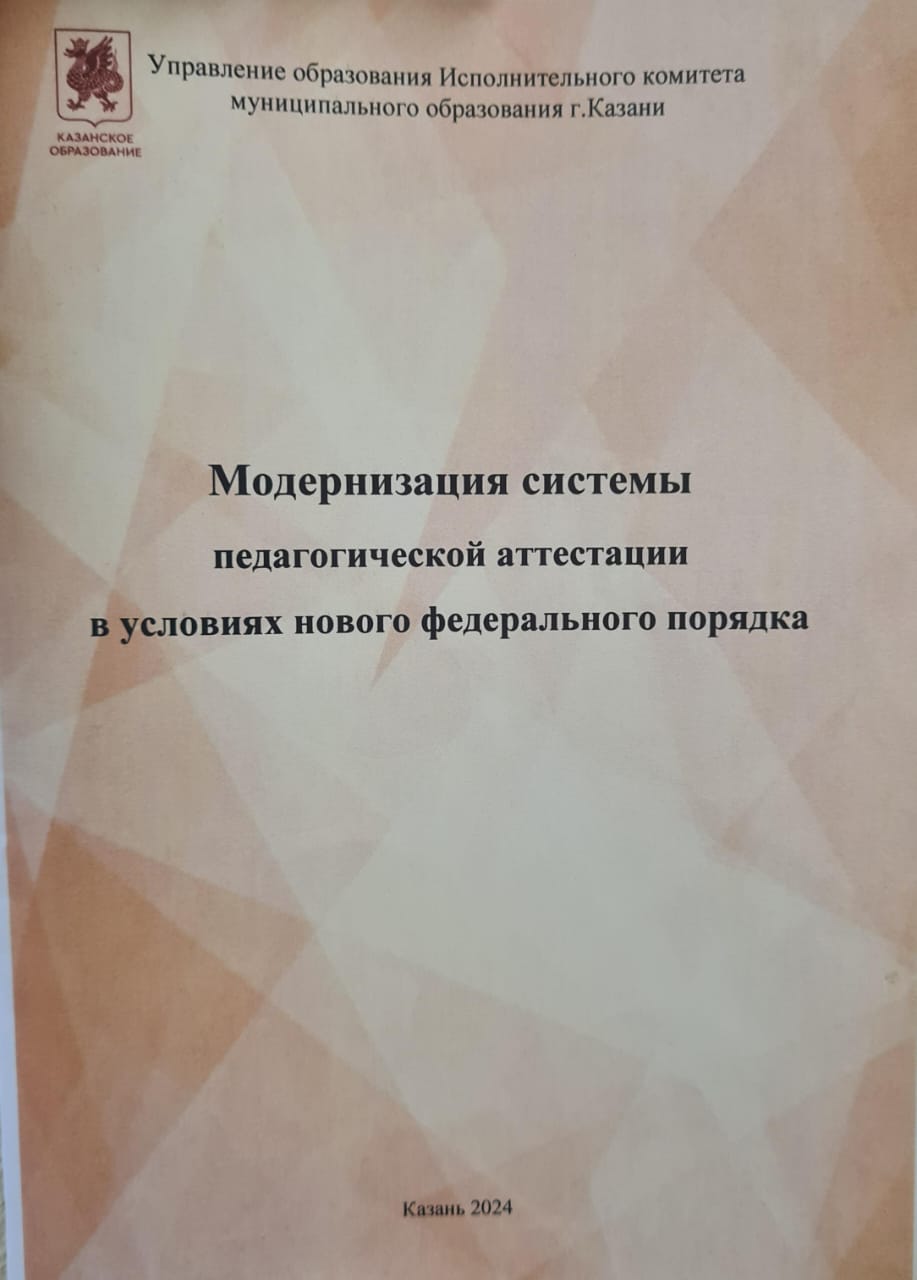